One Coil Gun Magnet
February 2, 2016
Magnetized Gun
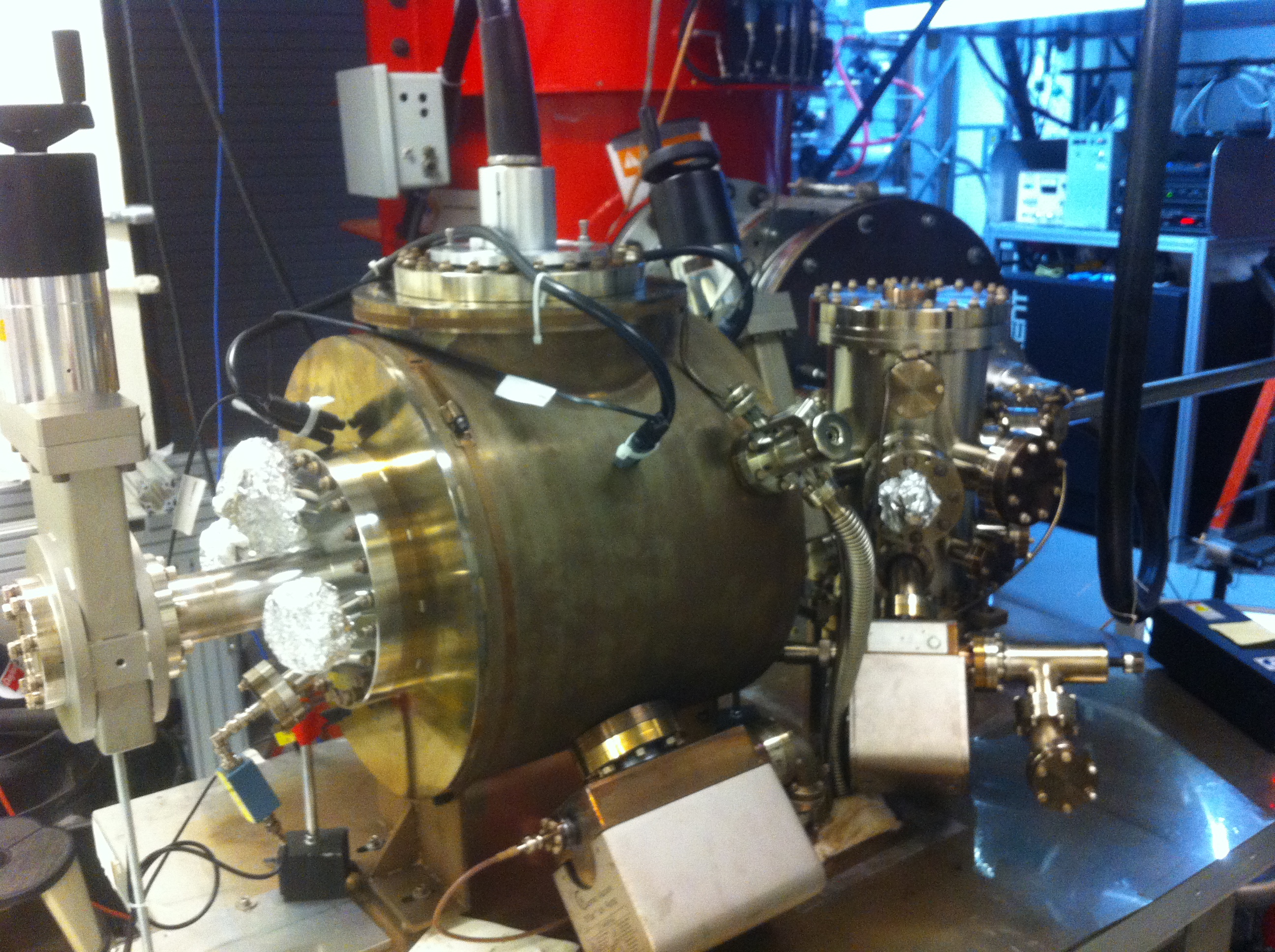 K2CsSb Preparation Chamber
HV Chamber
2
One Coil + Steel Puck
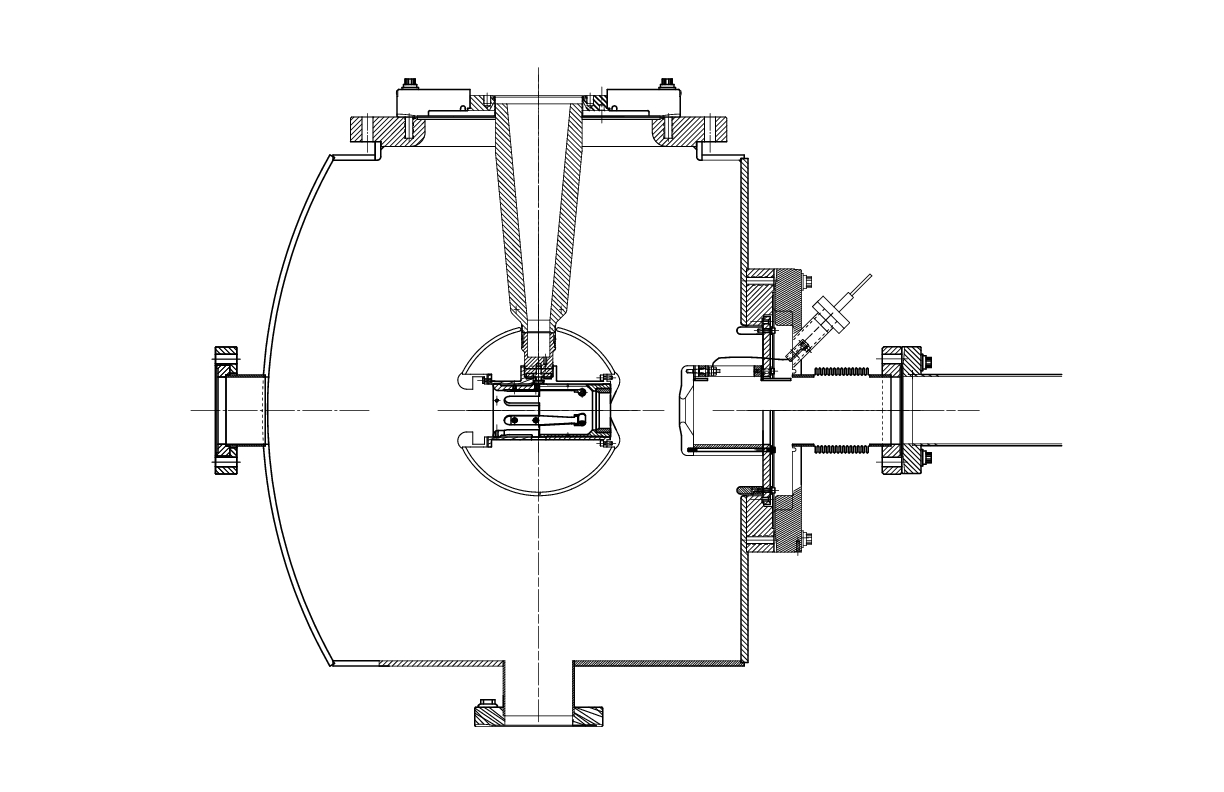 Counter-wound solenoid (?)
10”
13”
4”
18”
10”
3”
4”
Steel Puck
Power Supply:
ARC6-ARC9
320A, 830V
15”
3
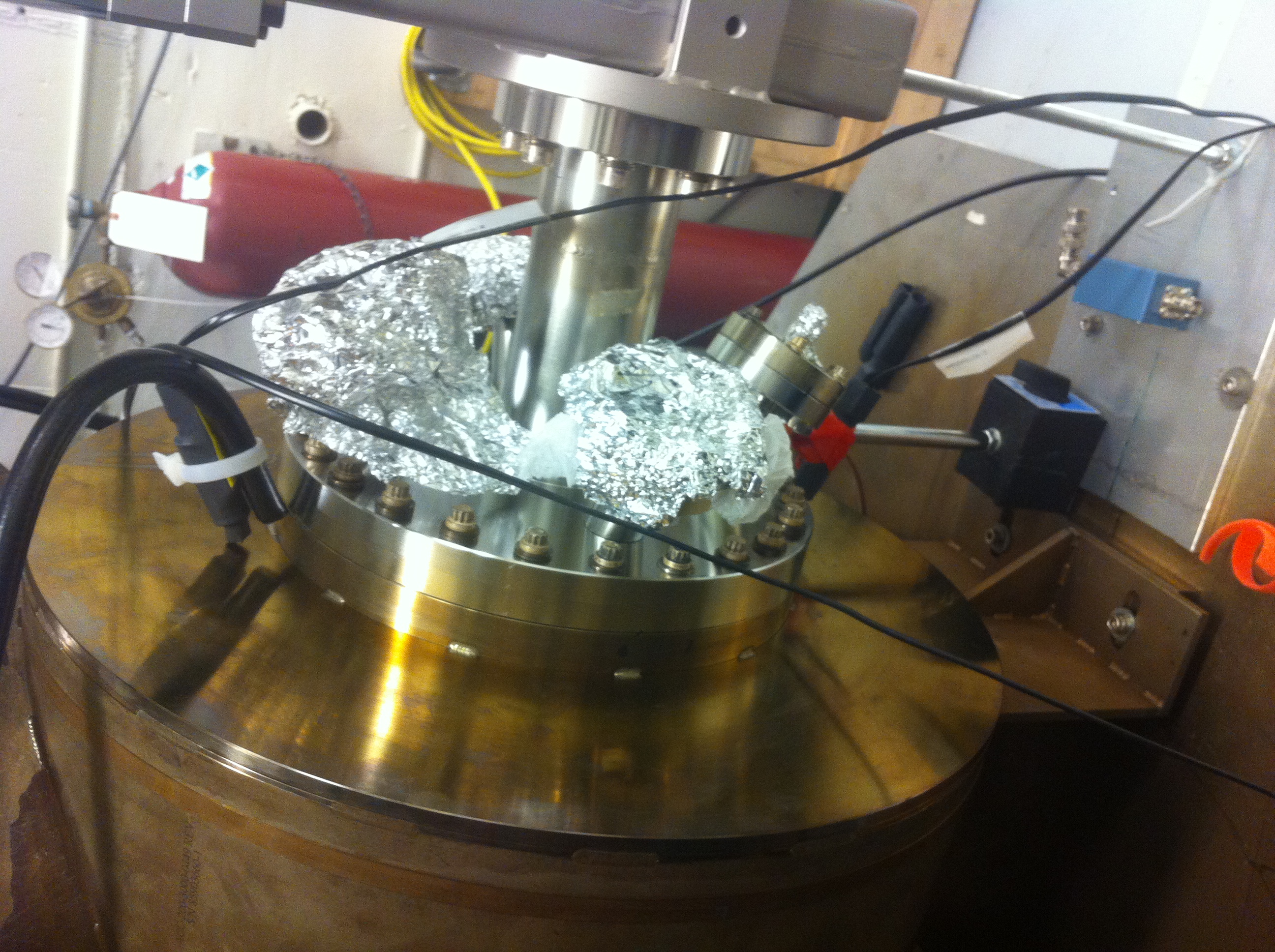 4
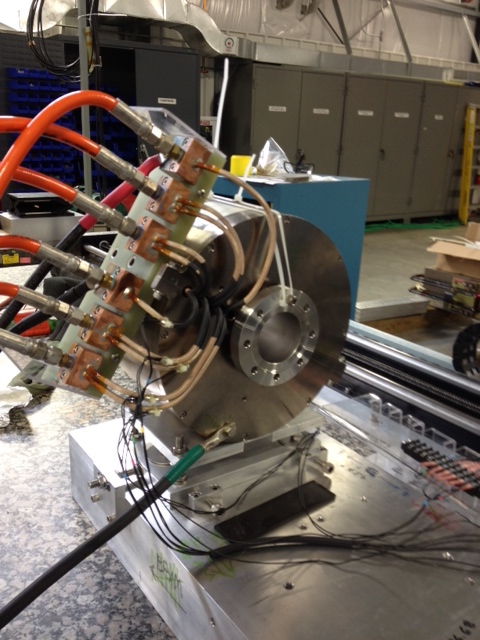 Similar magnet:
PEPPo
MPT Solenoid
5
Timeline
Power Supply (ARC6-ARC9):
 Move to Magnet Lab: February
 Test: March
 Move to GTS: April
 Ready: July 1, 2016
All magnet work has to be completed by September 30, 2016.
Magnet (One Coil):
 Design: February and March
 Procure: April
 Map (with and w/o puck): July
 Install: August, 2016
6